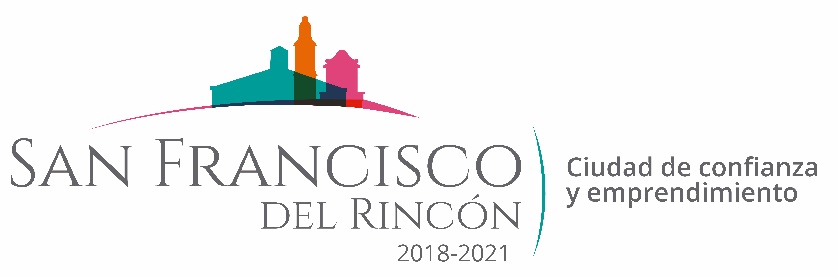 REPORTE MES DE FEBRERO MAQUINARIA
TRABAJOS EN URBANIZACION EN COLONIA VALLE DEL SOL.
FECHA INICIO
FECHA TERMINO
CONCEPTO
24/02/2020
04/02/2020
CALLE LIRIO
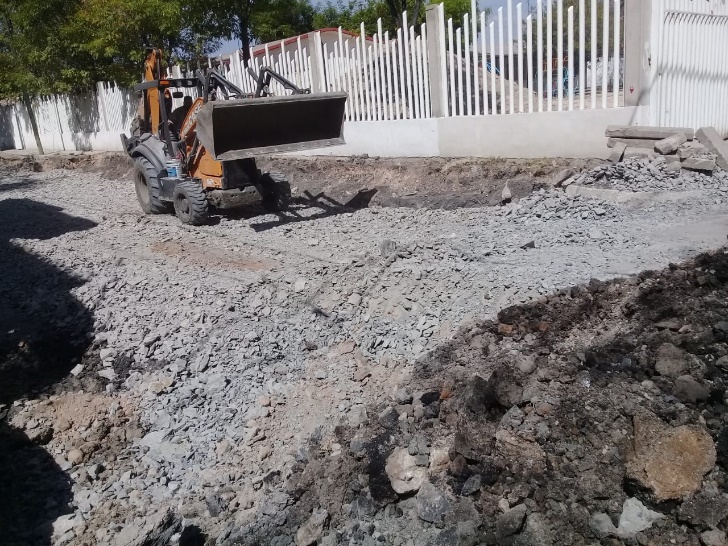 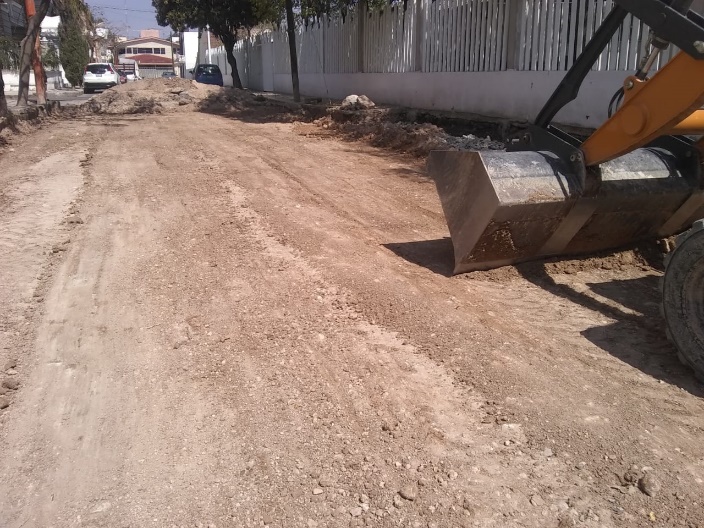 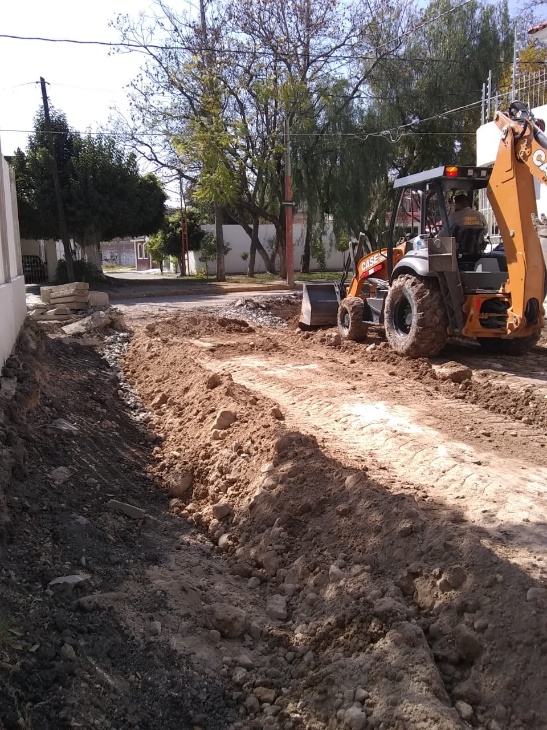 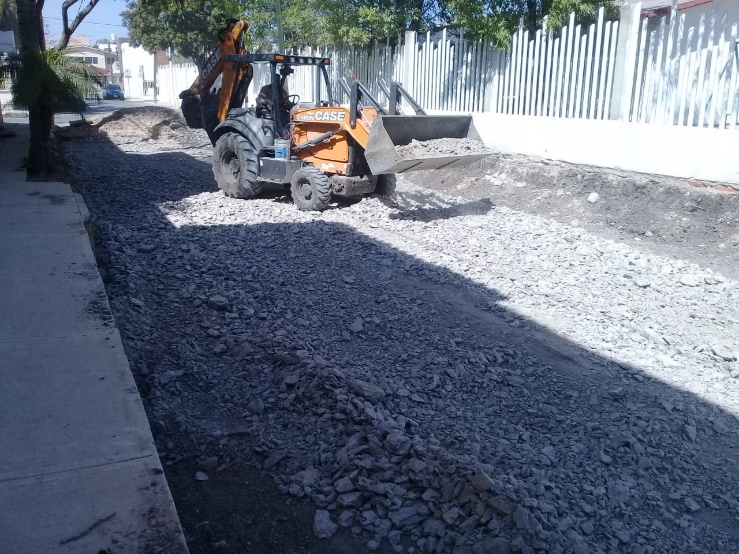